Игра «Звёздный час»
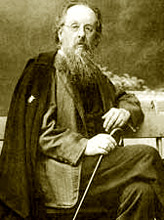 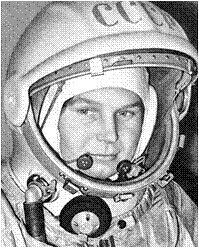 К.Э.Циолковский
Юрий
Гагарин
3
4
1
Валентина 
Терешкова
2
С. П. Королёв
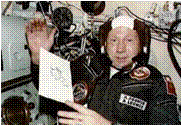 Русский ученый, основоположник космонавтики
Первый советский конструктор ракетно-космических систем
Позывные этого космонавта -
 «Чайка»
Покорители космоса
Полёт этого космонавта длился 108 минут
27 марта 2008 года исполнилось 
40 лет со дня его гибели
Участвовал в стыковке 
космических кораблей
«Союз» и «Аполлон»
Кто первым вышел в открытый космос?
5
Алексей Леонов
Первая посадка 
на Луну
3
Верно ли это?
Стыковка советского и 
американского кораблей
2
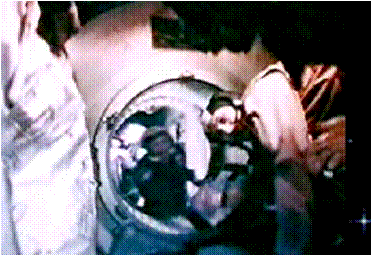 Первый выход в 
открытый космос
1
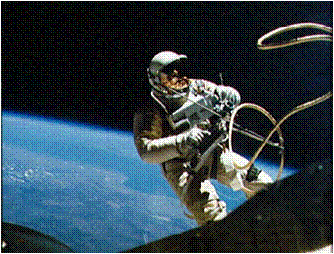 Неверно!
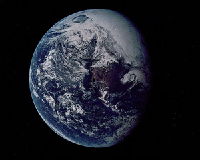 3
4
5
6
Венера
Земля
Сатурн
Уран
2
Перед вами планеты Солнечной системы
7
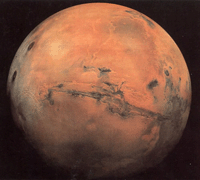 Какая планета имеет больше всего спутников?
Какую планету назвали в честь греческого бога войны Ареса?
У какой планеты самый большой спутник?
У какой планеты нет магнитного поля?
Какая планета сначала была открыта «на кончике пера» и только затем с помощью телескопа?
Номер какой планеты от Солнца 3?
Марс
Какая планета смогла бы плавать в воде?
Нептун
8
1
Меркурий
Юпитер
Спускаемый аппарат с людьми на поверхность Луны
Самоходный аппарат, совершивший путешествие по поверхности Луны
Космические аппараты
Объект, затопленный в Тихом океане в 2001 году
Запуск этого аппарата ознаменовал начало
 космической эры
Аппарат многоразового использования «Шаттл»
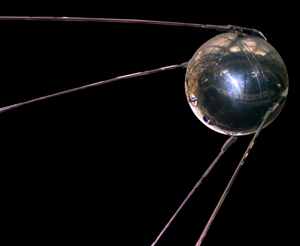 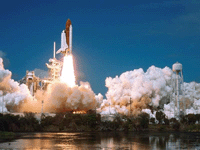 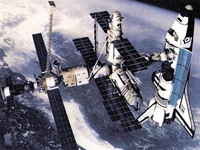 2
Космический 
корабль «Шаттл»
3
6
Первый спутник
Станция «Мир»
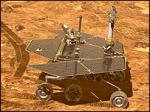 Марсоход
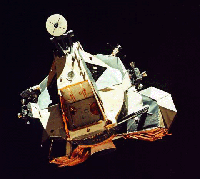 Луноход
Лунный модуль
1
5
4
Верно ли это?
Неверно!
Фобос
1
Тритон
Нептун
Марс
Да, верно!
Луна
Деймос
2
Сатурн
Земля
Европа
Офелия
3
Юпитер
Уран
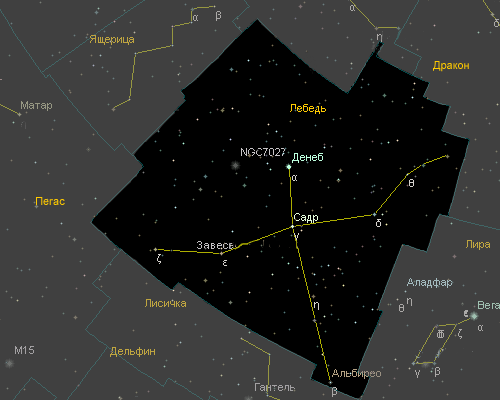 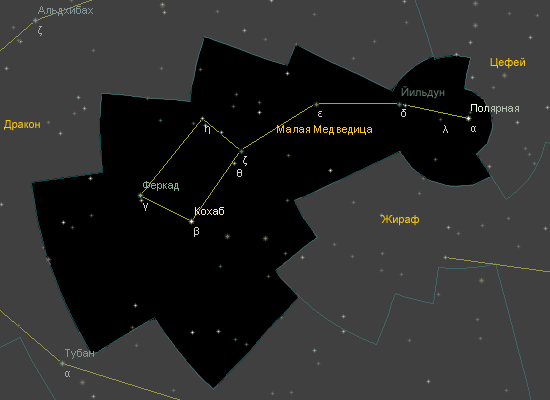 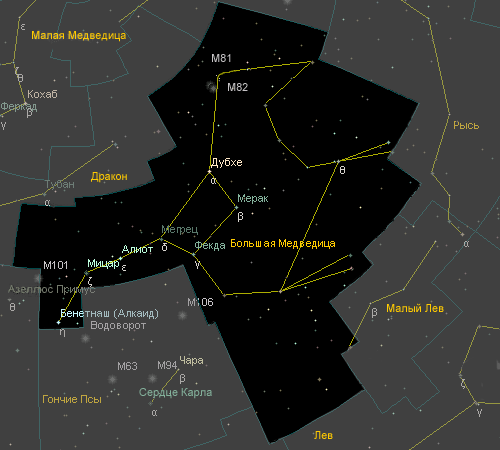 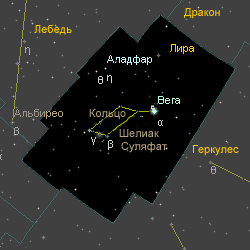 Малая Медведица
Лебедь
4
3
Большая Медведица
Перед вами созвездия северного полушария неба
Лира
2
5
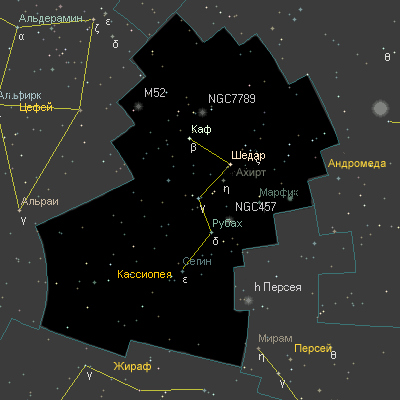 В каком созвездии находится ближайшая к нам после Солнца звезда?
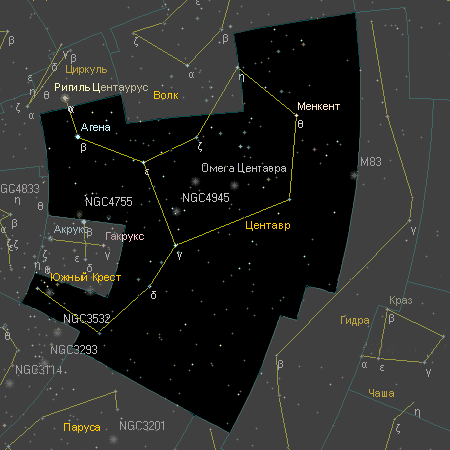 В кого превратила
 злая Гера возлюбленную своего мужа Зевса -
нимфу по имени Каллипсо
Созвездие, самая яркая звезда которого называется Шедар – «грудь»
Созвездие, ярчайшая звезда которого называется Вега
Какое созвездие за его очертания иначе называют Северным крестом?
В каком созвездии находится Полярная звезда?
Центавр
Кассиопея
6
1
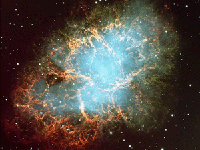 Спиральная
3
4
5
галактика с перемычкой
Галактика Сомбреро
Крабовидная туманность
не является галактикой, она 
образовалась в Нашей галактике
в 1054 году в результате вспышки 
сверхновой звезды
Крабовидная туманность
Одна из 
галактик
эллиптического
типа
6
Большое
Наша ближайшая соседка – 
галактика туманность 
Андромеды
2
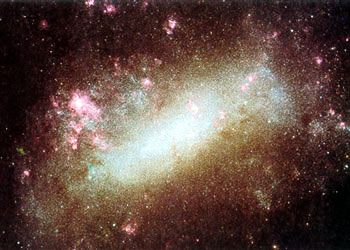 Наша галактика – Млечный путь – 
выглядит именно так, считают 
астрономы
Гигантская спиральная 
галактика Сомбреро
Большое Магелланово
облако – галактика 
неправильного типа
Галактики
Млечный путь
Магелланово облако
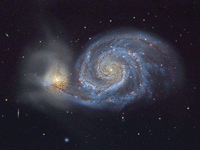 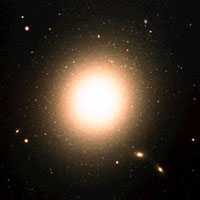 8
1
7
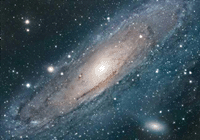 Эллиптическая галактика
Туманность Андромеды
Галактика Водоворот
Открыл 3 закона небесной механики
Автор закона всемирного тяготения
Великие астрономы
Основатель Пулковской обсерватории
Изобретатель телескопа - рефлектора
Обнаружил пятна на Солнце
Открыл 4 спутника Юпитера
Автор гелиоцентрической системы мира
Открыл планету Уран
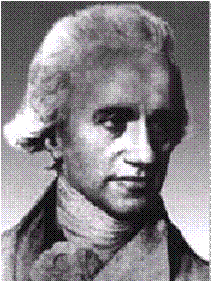 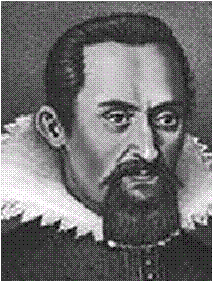 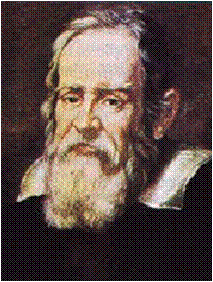 1
2
3
У. Гершель
Г. Галилей
И. Кеплер
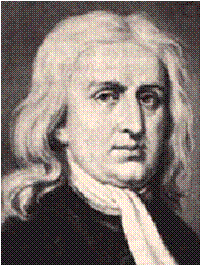 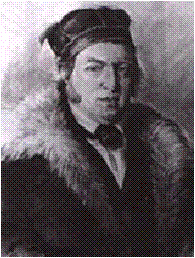 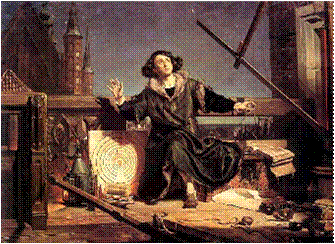 5
6
4
В. Я. Струве
И. Ньютон
Н. Коперник
Поздравляем победителей!
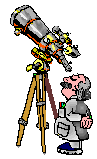